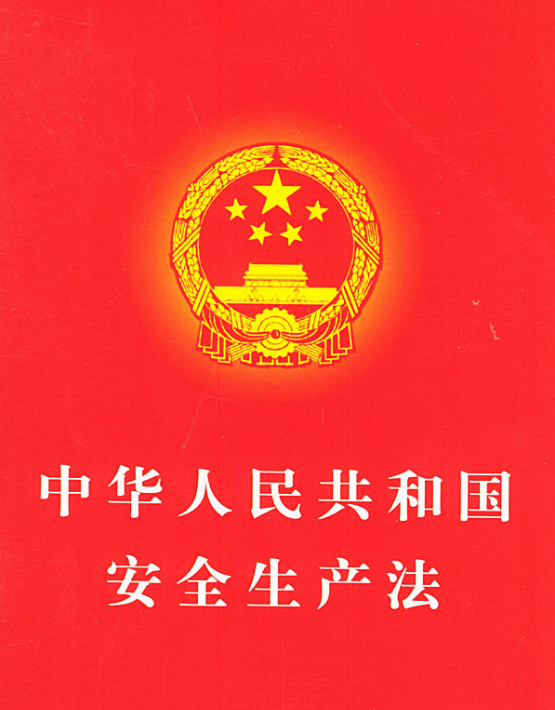 《安全生产法》修正案
2014-2021 修正前后对照
1
2
3
4
5
修正背景及历程
2014年修正10大重点内容回顾
2021年修正案前后对照
部分条文修改内容
修订主要内容
C
ONTENTS
目录
修正背景及历程
/01
一、修正背景及历程
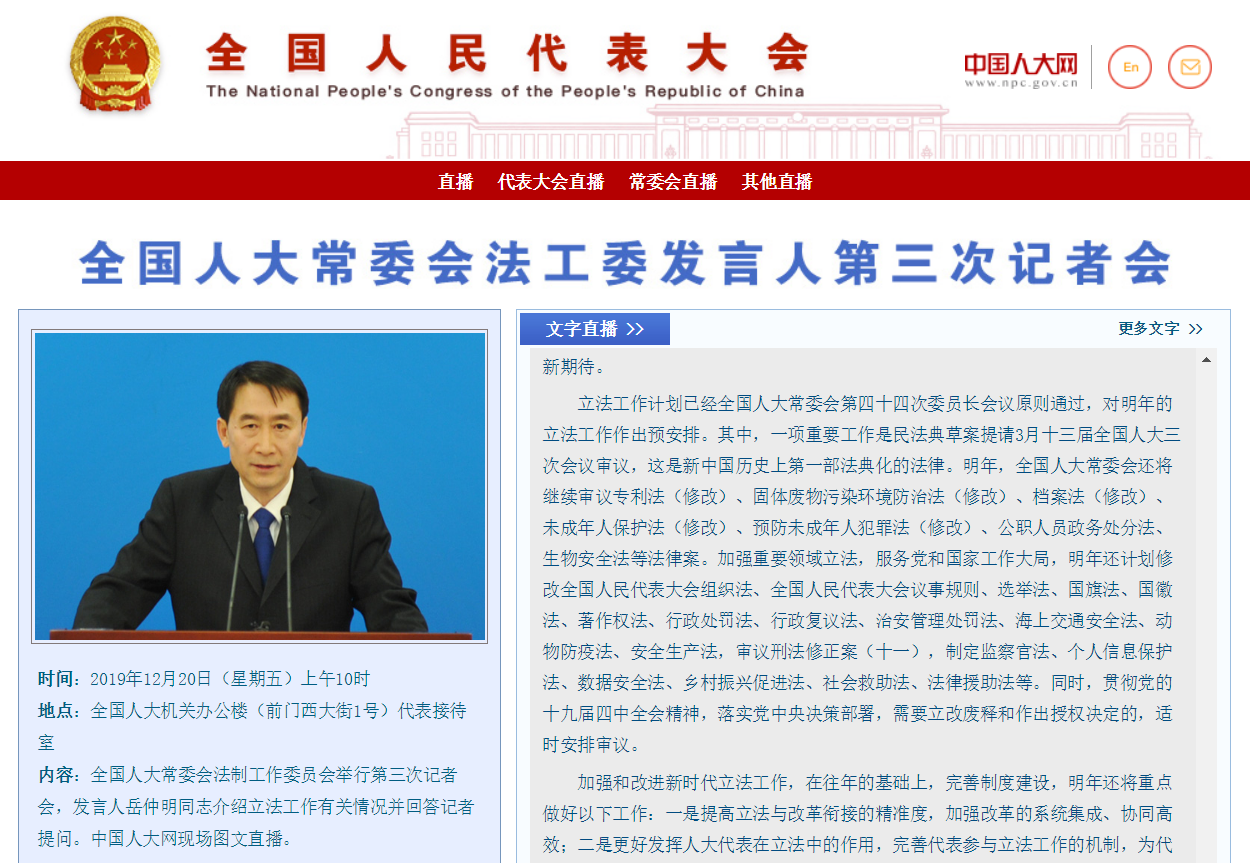 2019年12月20日上午10时
全国人大常委会法制工作委员会
举行第三次记者会。

2020年计划修改全国人民代表大会组织法、全国人民代表大会议事规则、选举法、国旗法、国徽法、著作权法、行政处罚法、行政复议法、治安管理处罚法、海上交通安全法、动物防疫法、安全生产法，审议刑法修正案（十一），制定监察官法、个人信息保护法、数据安全法、乡村振兴促进法、社会救助法、法律援助法等。
一、修正背景及历程
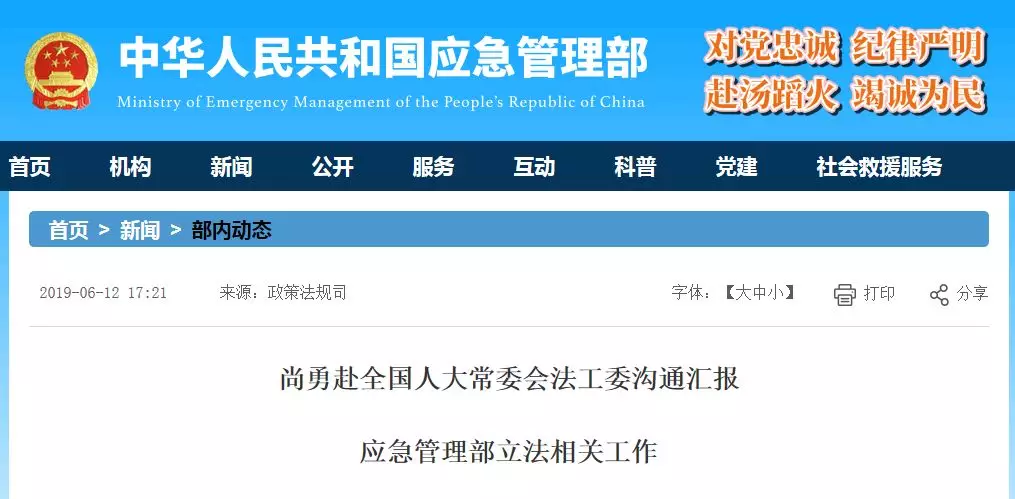 2019年6月，应急管理部党组成员、副部长尚勇带队前往全国人大常委会法工委就我部近期立法修法工作进行沟通汇报，全国人大常委会法工委主任沈春耀主持会议。

会上，尚勇介绍了应急管理部成立以来法治建设工作情况，并就《刑法》修改主要考虑、修改背景和修改建议，《安全生产法》、《危险化学品安全法》等立法修法工作进展情况等进行了沟通汇报……
一、修正背景及历程
沈春耀表示，党的十八大以来，党中央强调要牢固树立新发展理念，坚持底线思维，强化风险意识，应急管理部肩负着防范化解重大安全风险的职责使命，成立以来在推动应急管理事业法治化工作中取得重要进展，有力地维护了人民群众生命财产安全和社会稳定。

全国人大常委会法工委高度重视应急管理和安全生产相关立法修法工作，《安全生产法》修改和《刑法》修改已列入立法计划，法工委相关对口部门要进一步加强与应急管理部法制部门沟通，密切配合，其他相关立法修法工作要与时俱进，注重运用法治思维解决突出问题，积极回应社会关切热点，坚持以良法促进发展保障善治，切实增强人民群众的获得感、幸福感、安全感。
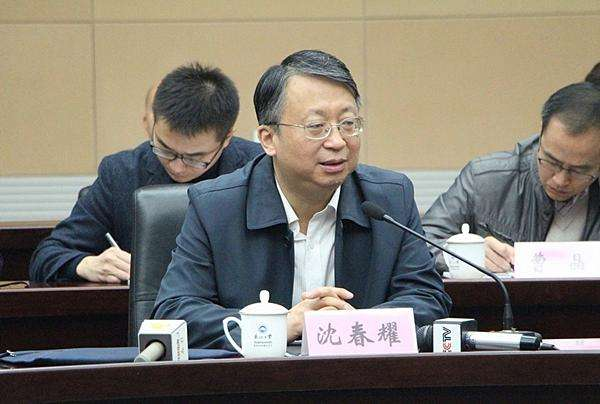 一、修正背景及历程
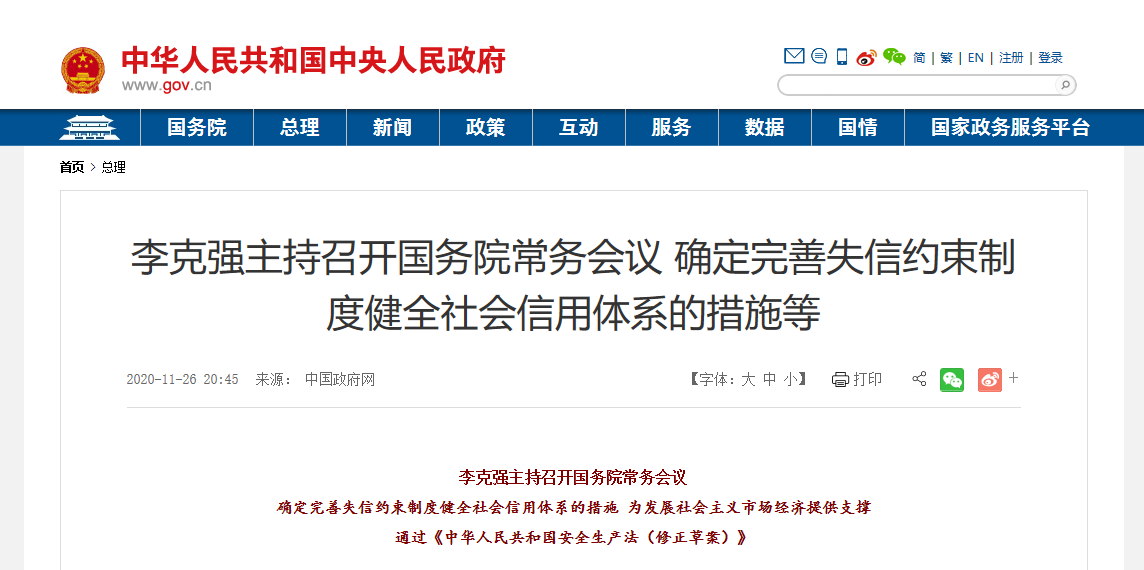 会议通过《中华人民共和国安全生产法（修正草案）》。草案把保护人民生命安全摆在首位，进一步强化和落实生产经营单位主体责任，要求构建安全风险分级管控和隐患排查治理双重预防体系；进一步明确地方政府、应急管理部门和行业管理部门相关职责；进一步加大对安全生产违法行为处罚力度，提高违法成本。会议决定将草案提请全国人大常委会审议。
一、修正背景及历程
《中华人民共和国安全生产法》是为了加强安全生产工作，防止和减少生产安全事故，保障人民群众生命和财产安全，促进经济社会持续健康发展，制定本法。


由中华人民共和国第九届全国人民代表大会常务委员会第二十八次会议于2002年6月29日通过公布，自2002年11月1日起施行。


2014年8月31日第十二届全国人民代表大会常务委员会第十次会议通过全国人民代表大会常务委员会关于修改《中华人民共和国安全生产法》的决定，自2014年12月1日起施行。
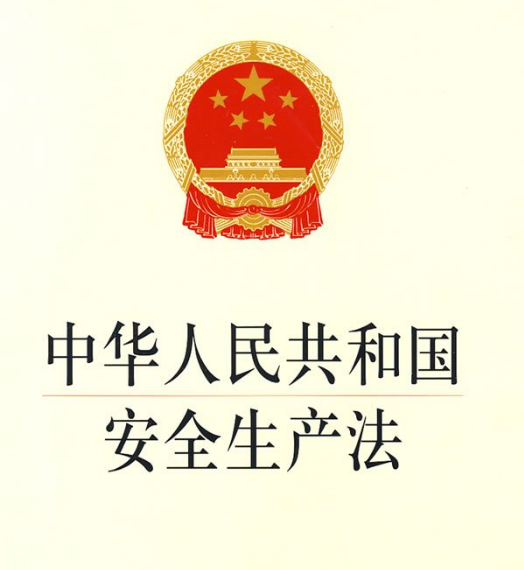 一、修正背景及历程
国务院总理李克强2020年11月25日主持召开国务院常务会议，确定完善失信约束制度、健全社会信用体系的措施，为发展社会主义市场经济提供支撑；通过《中华人民共和国安全生产法（修正草案）》。
2021年6月8日，《中华人民共和国安全生产法(修正草案)》提请会议审议，草案明确了平台经济等新兴行业、领域的安全生产责任，加强安全生产监督管理，依法保障从业人员安全。对新兴行业、领域的安全生产监督管理职责不明确的，由县级以上地方各级人民政府按照业务相近的原则确定监督管理部门。
2021年6月10日，中华人民共和国第十三届全国人民代表大会常务委员会第二十九次会议于通过《全国人民代表大会常务委员会关于修改〈中华人民共和国安全生产法〉的决定》，自2021年9月1日起施行。
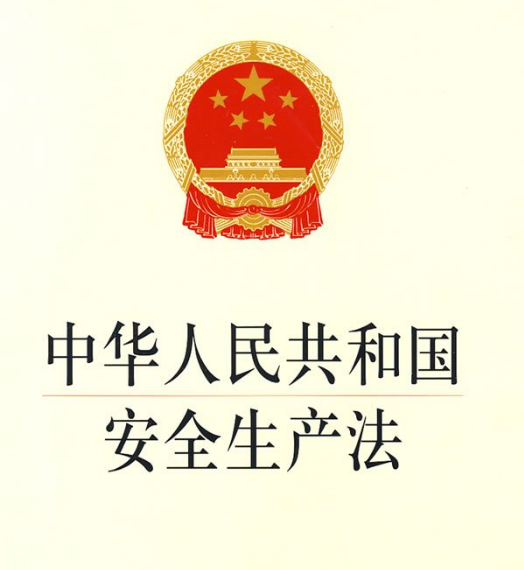 /02
2014年修正10大重点内容回顾
二、2014年修正10大重点内容回顾
1.以人为本，坚持安全发展。新法明确提出安全生产工作应当以人为本，将坚持安全发展写入了总则，对于坚守红线意识、进一步加强安全生产工作、实现安全生产形势根本性好转的奋斗目标具有重要意义。(第三条)
2.建立完善安全生产方针和工作机制。将安全生产工作方针完善为“安全第一、预防为主、综合治理”，进一步明确了安全生产的重要地位、主体任务和实现安全生产的根本途径。新法提出要建立生产经营单位负责、职工参与、政府监管、行业自律、社会监督的工作机制，进一步明确了各方安全职责。(第三条)
3.落实“三个必须”，确立安全生产监管执法部门地位。按照安全生产管行业必须管安全、管业务必须管安全、管生产经营必须管安全的要求，新法一是规定国务院和县级以上地方人民政府应当建立健全安全生产工作协调机制，及时协调、解决安全生产监督管理中的重大问题。二是明确各级政府安全生产监督管理部门实施综合监督管理，有关部门在各自职责范围内对有关“行业、领域”的安全生产工作实施监督管理。三是明确各级安全生产监督管理部门和其他负有安全生产监督管理职责的部门作为行政执法部门，依法开展安全生产行政执法工作，对生产经营单位执行法律、法规、国家标准或者行业标准的情况进行监督检查。(第八条、第九条、第六十二条)
二、2014年修正10大重点内容回顾
4.强化乡镇人民政府以及街道办事处、开发区管理机构安全生产职责。乡镇街道是安全生产工作的重要基础，有必要在立法层面明确其安全生产职责，同时针对各地经济技术开发区、工业园区的安全监管体制不顺、监管人员配备不足、事故隐患集中、事故多发等突出问题，新法明确乡镇人民政府以及街道办事处、开发区管理机构等地方人民政府的派出机关应当按照职责，加强对本行政区域内生产经营单位安全生产状况的监督检查，协助上级人民政府有关部门依法履行安全生产监督管理职责。(第八条)
5.明确生产经营单位安全生产管理机构、人员的设置、配备标准和工作职责。新法一是明确矿山、金属冶炼、建筑施工、道路运输单位和危险物品的生产、经营、储存单位，应当设置安全生产管理机构或者配备专职安全生产管理人员，将其他生产经营单位设置专门机构或者配备专职人员的从业人员下限由300人调整为100人。二是规定了安全生产管理机构以及管理人员的7项职责，主要包括拟定本单位安全生产规章制度、操作规程、应急救援预案，组织宣传贯彻安全生产法律、法规;组织安全生产教育和培训，制止和纠正违章指挥、强令冒险作业、违反操作规程的行为，督促落实本单位安全生产整改措施等。三是明确生产经营单位作出涉及安全生产的经营决策，应当听取安全生产管理机构以及安全生产管理人员的意见。
二、2014年修正10大重点内容回顾
6.明确了劳务派遣单位和用工单位的职责和劳动者的权利义务。
一是规定生产经营单位应当将被派遣劳动者纳入本单位从业人员统一管理，对被派遣劳动者进行岗位安全操作规程和安全操作技能的教育和培训。劳务派遣单位应当对被派遣劳动者进行必要的安全生产教育和培训。二是明确被派遣劳动者享有本法规定的从业人员的权利，并应当履行本法规定的从业人员的义务。(第二十五条、第五十八条)
7.建立事故隐患排查治理制度。新法把加强事前预防、强化隐患排查治理作为一项重要内容：
一是生产经营单位必须建立事故隐患排查治理制度，采取技术、管理措施消除事故隐患。
二是政府有关部门要建立健全重大事故隐患治理督办制度，督促生产经营单位消除重大事故隐患。
三是对未建立隐患排查治理制度、未采取有效措施消除事故隐患的行为，设定了严格的行政处罚。(第三十八条、第九十八条、第九十九条)
二、2014年修正10大重点内容回顾
8.推进安全生产标准化建设。结合多年来的实践经验，新法在总则部分明确生产经营单位应当推进安全生产标准化工作，提高本质安全生产水平。(第四条)

9.推行注册安全工程师制度。新法确立了注册安全工程师制度，并从两个方面加以推进：一是危险物品的生产、储存单位以及矿山、金属冶炼单位应当有注册安全工程师从事安全生产管理工作，鼓励其他单位聘用注册安全工程师。二是建立注册安全工程师按专业分类管理制度，授权国务院人力资源和社会保障部门、安全生产监督管理等部门制定具体实施办法。(第二十四条)

10.推进安全生产责任保险。根据2006年以来在河南省、湖北省、山西省、北京市、重庆市等省(市)的试点经验，重点是为了增加事故应急救援和事故单位从业人员以外的事故受害人的赔偿补偿资金来源，免费资料关注公众号:安全生产管理；新法规定：国家鼓励生产经营单位投保安全生产责任保险。(第四十八条)
/03
2021安全生产法修正案前后对照
三、2021安全生产法修正案前后对照
三、2021安全生产法修正案前后对照
三、2021安全生产法修正案前后对照
三、2021安全生产法修正案前后对照
三、2021安全生产法修正案前后对照
三、2021安全生产法修正案前后对照
三、2021安全生产法修正案前后对照
三、2021安全生产法修正案前后对照
三、2021安全生产法修正案前后对照
三、2021安全生产法修正案前后对照
三、2021安全生产法修正案前后对照
三、2021安全生产法修正案前后对照
三、2021安全生产法修正案前后对照
三、2021安全生产法修正案前后对照
三、2021安全生产法修正案前后对照
三、2021安全生产法修正案前后对照
三、2021安全生产法修正案前后对照
三、2021安全生产法修正案前后对照
三、2021安全生产法修正案前后对照
三、2021安全生产法修正案前后对照
三、2021安全生产法修正案前后对照
三、2021安全生产法修正案前后对照
三、2021安全生产法修正案前后对照
三、2021安全生产法修正案前后对照
三、2021安全生产法修正案前后对照
三、2021安全生产法修正案前后对照
三、2021安全生产法修正案前后对照
三、2021安全生产法修正案前后对照
三、2021安全生产法修正案前后对照
三、2021安全生产法修正案前后对照
三、2021安全生产法修正案前后对照
三、2021安全生产法修正案前后对照
三、2021安全生产法修正案前后对照
三、2021安全生产法修正案前后对照
三、2021安全生产法修正案前后对照
三、2021安全生产法修正案前后对照
三、2021安全生产法修正案前后对照
三、2021安全生产法修正案前后对照
三、2021安全生产法修正案前后对照
三、2021安全生产法修正案前后对照
三、2021安全生产法修正案前后对照
三、2021安全生产法修正案前后对照
/04
部分条文修改内容
四、部分条文修改内容
一
将第二十条、第二十四条、第二十七条、第三十五条、第四十条、第五十九条、第六十二条、第七十三条、第八十六条、第一百零六条中的“安全生产监督管理部门”修改为“应急管理部门”，第三十一条中的“安全生产监督管理部门”修改为“负有安全生产监督管理职责的部门”，第四十条中的“吊装”修改为“吊装、动火、临时用电”。
四、部分条文修改内容
二
将第十四条中的“生产安全事故责任人员”修改为“生产安全事故责任单位和责任人员”。
三
将第十九条中的“安全生产责任制”修改为“全员安全生产责任制”。
四、部分条文修改内容
四
将第二十一条、第二十四条中的“道路运输单位”修改为“运输单位”，“储存”修改为“储存、装卸”；将第三十一条第二款中的“储存”修改为“储存、装卸”。
五
将第三十九条第二款、第一百零二条第二项中的“锁闭、封堵”修改为“占用、锁闭、封堵”，“出口”修改为“出口、疏散通道”。
四、部分条文修改内容
六
将第六十四条中的“监督执法”修改为“行政执法”
七
删去第六十八条中的“行政”。
四、部分条文修改内容
八
将第八十四条中的“第八十七条”修改为“第九十条”。
九
删去第九十六条、第一百条、第一百零一条、第一百零二条中的“可以”。
本决定自2021年9月1日起施行。
/05
修订主要内容
五、修订主要内容
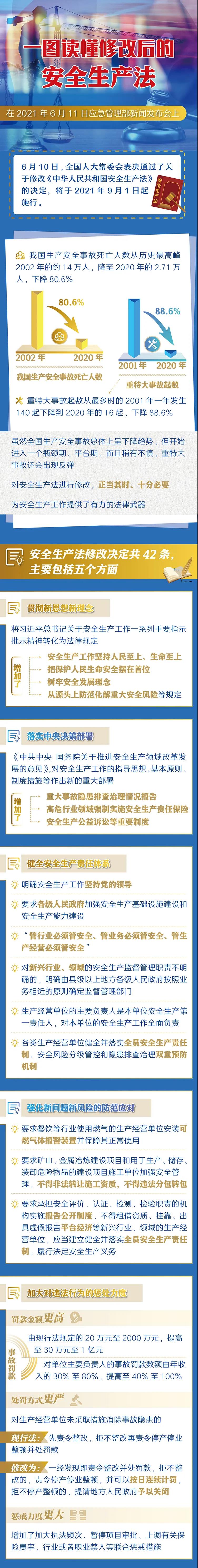 五、修订主要内容
一
贯彻新思想新理念
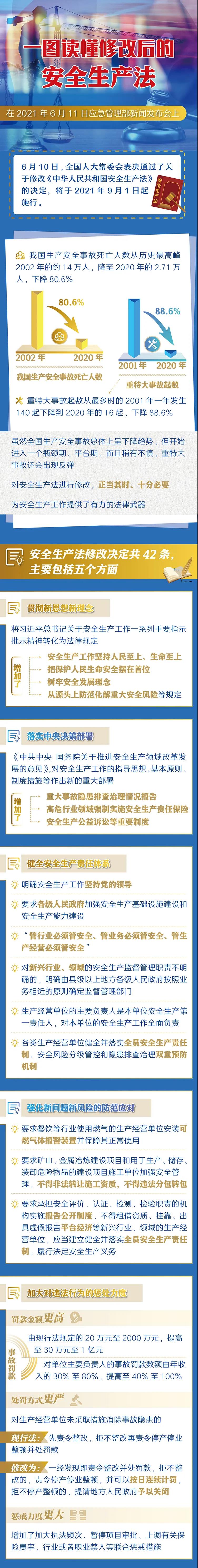 五、修订主要内容
二
落实中央决策部署
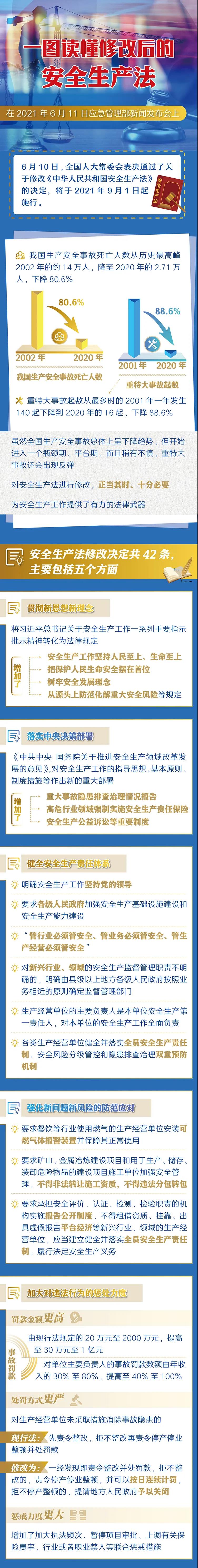 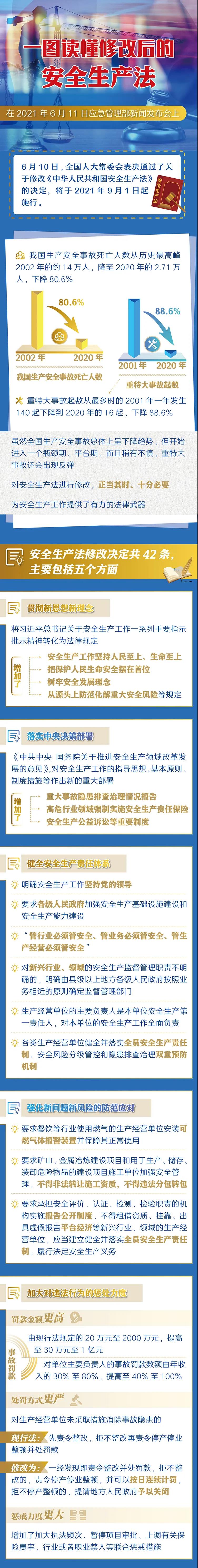 五、修订主要内容
三
健全安全生产责任体系
五、修订主要内容
四
强化新问题新风险的防范应对
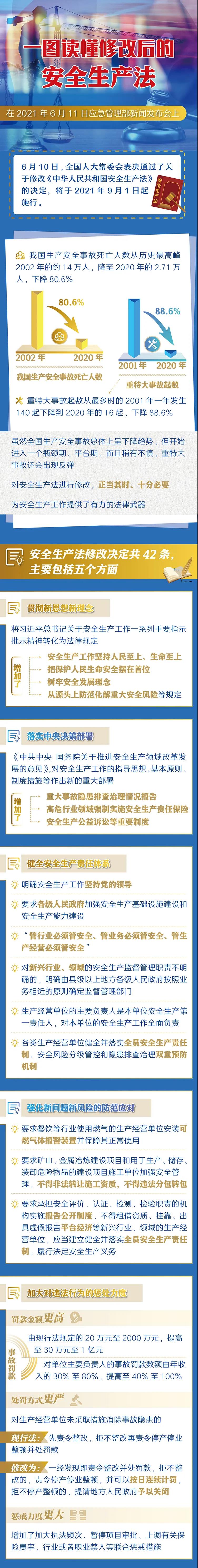 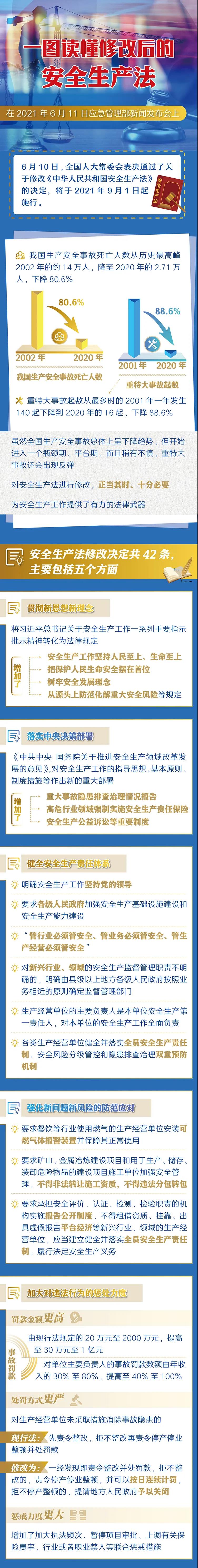 五、修订主要内容
五
加大对违法行为的惩处力度
Thanks